НЭП И ВОЕННЫЙ КОММУНИЗМ
Причины
Военный коммунизм и НЭПв сравнении
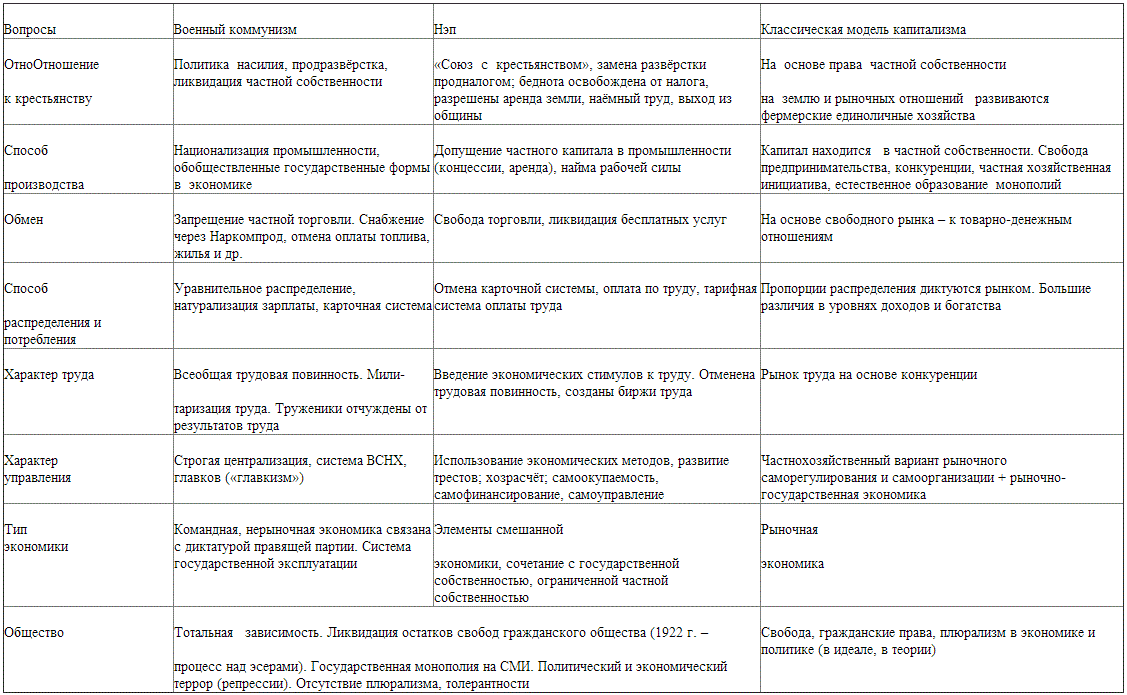 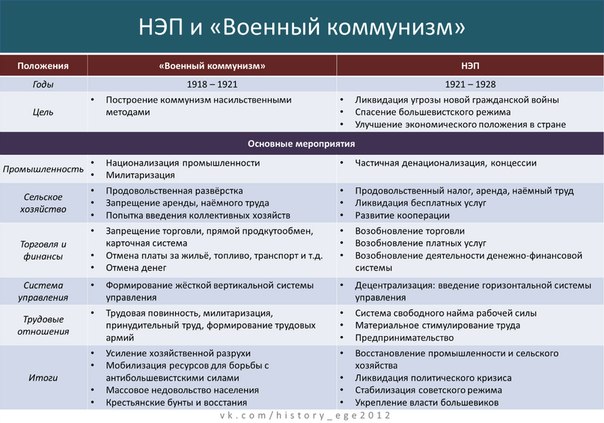 Итоги Нэпа
• Сокращение уровня промышленного производства в 7 раз, сельского хозяйства – вдвое.• В городах не хватало продовольствия, горючего, не работали освещение, водопровод, отопление и т.д.• Детская беспризорность.• Весна – лето 1921 голод в Поволжье.
Итоги политики «военного коммунизма»